مبادئ وقاية عملي
المحاضرة الخامسة
الشروط الواجب توفرها في مختبر أمراض النبات
الموقع : يجب أن يقع المختبر في مكان معزول بعيد عن تيارات الهواء تلافيا" لحدوث التلوث و أن يراعى في تصميم بناءه إختيار موقع و شكل النوافذ بحيث تقلل قدر الإمكان من تلوث جو العمل .
أن تحتوي على الأجهزة و المواد الآتية :
غرفة العزل Isolation chamber : و هي عبارة عن غرفة زجاجية تستخدم لإجراء عمليات العزل و التنقية و العدوى و تكون مجهزة بمصابيح الإضاءة و مفرغة للهواء و يستحسن وجود مصباح للأشعة فوق البنفسجية لغرض التعقيم . كما و تحتوي هذه الغرفة على أدوات منها :
أدوات زجاجية : و تشمل أطباق بتري و أنابيب إختبار و ماصات و أسطوانات مدرجة و أقماع .
أدوات غير زجاجية : و تشمل عدة التشريح و تحتوي كل منها على الإبر و المقصات و السكاكين و الملاقط و أقلام الكتابة .
مصباح لهب : و يستخدم في تعقيم الإبر و السكاكين و الملاقط .
الحاضنة Incubator : هي أجهزة يمكن التحكم في درجة حرارتها و تستخدم للحصول على نمو جيد للكائنات الدقيقة و منها الفطريات .
الفرن Oven : أجهزة كهربائية يمكن التحكم في درجة حرارتها و تستخدم في تعقيم الأدوات الزجاجية و المعدنية كما و تستخدم في تجفيف العينات المراد قياس نسبة الرطوبة بها مثل التربة أو الأجزاء النباتية و غيرها .
الثلاجة Refrigerator : و تستخدم لحفظ العزلات الفطرية أو العينات الأخرى لحين استخدامها .
جهاز التعقيم بالبخار (المؤصدة) Autoclave : و هو جهاز تعقيم بالبخار تحت ضغط مرتفع و يستخدم لتعقيم الأوساط الغذائية و السوائل و الأدوات الزجاجية الأخرى .
غرفة النمو Growth chamber : جهاز كهربائي يحتوي على مصدر إضاءة يمكن التحكم في مدته كما و يمكن إضافة العناصر الغذائية حسب الحاجة و تستخدم لتنمية النباتات أو الفطريات لغرض الدراسات الخاصة .
المجهر الضوئي Light microscope : و هو عبارة عن مجهر مركب يتكون من نوعين من العدسات , العدسات العينية و العدسات الشيئية و يستخدم الضوء المرئي كمصدر لإضاءة الجسم المفحوص و يمكن بواسطة هذا النوع من المجاهر دراسة كائنات متناهية الصغر إضافة الى دراسة بعض تفاصيلها الدقيقة أحيانا" .
مواد كيميائية أخرى : و تستخدم لعمل الأوساط الغذائية و التعقيم .
أجهزة أخرى : مثل جهاز التقطير المائي و الحمام المائي و موازين حساسة و جهاز pH meter و قدور الضغط و غيرها .
المحاليل و الصبغات :
محلول اللاكتوفينول Lactophynol : يستخدم لغرض التثبيت و الفحص السريع للأجزاء المصابة بالفطريات و يحضر بنسبة (1:2:1:1) من حامض الكاربوليك فينول 1 , حامض اللاكتيك 1 , كليسيرين 2 , الماء المقطر 1 .
محلول F.A.A. : يستخدم لمعالجة الأجزاء النباتية لغرض خزنها لمدة طويلة و يحضر بنسبة (90:5:5) من فورمالين تجاري 5 , حامض خليك الثلجي 5 , إيثانول كحول 90 .
الكلسيرين الغروي Glycerin jelly : يستخدم للتثبيت الدائم و يحضر بنسبة (7:6:1) من الجيلاتين 1 , ماء مقطر 6 , كلسيرين 7 .
كندا بلسم Canada balsam : يستخدم للتثبيت الدائم و لتغطية حواف الشرائح و يوجد بشكل سائل و يمكن تخفيفه حسب الحاجة بمادة الزايلول .
صبغة أزرق القطن Cotton blue : تستخدم لتصبيغ النموات الفطرية و تحضر من محلول أزرق القطن المائي 1% و اللاكتوفينول .
صبغة كرام Gram staining : تستخدم لتشخيص البكتريا و تتكون من محلول الكريستال البنفسجي Crystal violet و محلول اليود و كحول 95% و محلول السفرانين .
الأوساط الغذائية : يقصد بالوسط الغذائي البيئة الملائمة لنمو الفطريات و البكتريا و هي البيئة التي تحتوي على الكاربون و النتروجين و الأملاح و قد تضاف اليها بعض الفيتامينات إما على هيئة مستخلص نباتي أو مواد جاهزة .       هناك أنواع مختلفة من الأوساط الغذائية , أهم هذه الأوساط و الذي يعتبر الوسط الشائع لنمو الفطريات هو وسط البطاطا-دكستروز-آكارPotato Dextrose Agar (PDA) .
مكونات وسط PDA : و يتكون من 
مستخلص 200 غم شرائح بطاطا
17-20 غم دكستروز
17-20 غم آكار
يكمل الحجم بلإضافة 1000 مل ( 1 لتر) ماء مقطر
طريقة تحضير وسط PDA 
تغسل درنات البطاطا لإزالة الأتربة و حبيبات الطين ثم تقشر و تقطع الى قطع صغيرة و يؤخذ منها 200 غم و توضع في دورق زجاجي Flask (سعة 1 لتر) و يضاف اليها كمية من الماء المقطر (500 مل) و توضع على درجة حرارة 100 °م لمدة 20-30 دقيقة .
يرشح المحلول بواسطة قطعة قماش نظيفة و يؤخذ الراشح و تستبعد بقايا الراشح .
يوخذ دورق زجاجي Flask سعة 1 لتر فارغ و يوضع فيه 500 مل من الماء المقطر و يوضع على نار هادئة لتدفئة الماء لكي يسهل عملية إذابة الآكار و الدكستروز و يحرك جيدا" حتى تمام الذوبان .
يضاف راشح البطاطا الى الآكـــــار و السكر الذائب و يخلط جيدا" ثم يكمل الحجم الى 1 لتر من الماء المقطر ثم يضاف المضــــــاد الحيوي Chloramphenicol (250 غم/لتر) و يوزع في دوارق أصغر حجما" , تسد فوهات الدوارق بواسطة سدادة من القطن ثم تعقم بالمؤصدة Autoclave على درجة حرارة 121 °م و ضغط 15 باوند/انج 2 لمدة 20 دقيقة .
الأمراض النباتية
المرض النباتي Plant disease : عبارة عن خلل وظيفي في النبات ينتج عن إثارة مستمرة بواسطة المسبب المرضي إذ ينشأ عنها تأثيرات مختلفة تنعكس على شكل أعراض مرضية . و لكي يحدث المرض النباتي لابد من تفاعل ثلاثة عناصر رئيسية هي :
المسبب المرضي .
العائل القابل للإصابة .
العوامل البيئية المثلى .
الأعراض المرضية Disease symptoms : عبارة عن الغيرات الخارجية و الداخلية التي تحدث للنبات نتيجة للإصابة بالمرض .
علامات المرض Disease signs : عبارة عن الكائن الممرض أو أجزاءه أو بعض آثاره و إفرازاته في أو على العضو النباتي مصاب . و من هذه العلامات الغزل الفطري و الحوامل الجرثومية للفطريات و الجراثيم الجنسية و غير الجنسية للفطريات . و للعلامات أهمية في تشخيص المرض و غالبا" ما يعتمد عليها أكثر من الأعراض إذ تعتبر الدليل المباشر على الأمراض .
مسببات الامراض النباتية :
اولا"- مسببات الأمراض الطفيلية : 
الفطريات Fungi : كائنات حية خيطية التركيب حقيقية النواة لا تحتوي على كلوروفيل لذا فهي لا تكون غذائها بنفسها بل تعتمد على غيرها في الحصول على الغذاء . يتكون جسم الفطر في الغالب من خيوط رفيعة تسمى بالهايفا Hyphae و مجموع الهايفات يسمى ميسيليوم Mycelium و التي قد تكون مقسمة Septate أو غير مقسمـــــة Non-septate و تكون الفطريات أنواعا" مختلفة من الجراثيم Spores معظمها لا جنسية و بعضها جنسي .
عزل الفطريات Isolation of Fungi 
العزل من التربة (طريقة التخافيف) : 
يؤخذ 1 غم من التربة المراد إجراء العزل منها و يضاف الى 9 مل من الماء المقطر المعقم في أنبوبة إختبار سعة 10 مل .
يرج بشكل جيد لغرض التجانس لنحصل على التخفيف 10-1 .
يؤخذ 1 مل من عالق التربة المتجانس بواسطة ماصة معقمة و يضاف الى أنبوبة إختبار تحتوي 9 مل ماء مقطر معقم حتى نحصل على التخفيف 10-2 .
تكرر العملية عدة مرات للحصول على تخافيف مختلفة من عالق التربة المتجانس (10-3 و 10-4 و 10-5 و 10-6) .
ينقل 1 مل من التخافيف السابقة الى أطباق بتري معقمة ثم يضاف الوسط الغذائي  (PDA)الى الأطباق مع تحريك الطبق حركة رحوية لضمان توزيع الوسط الغذائي .
يكتب على الأطباق التاريخ و نوع التجربة , بعد ذلك يوضع الطبق في الحاضنة عند درجة حرارة 25° م لمدة 3-5 أيام .
العزل من الأجزاء النباتية 
العزل من الأوراق و السيقان و الجذور 
يؤخذ الجزء المصاب سواء من الأوراق أو السيقان أو الجذور و يغسل بشكل جيد .
يقطع الجزء المصاب الى قطع صغيرة (0.5-1) سم و توضع في محلول هيبوكلورات الصوديوم 10% لمدة (1-2) دقيقة (حسب نوع النسيج المستخدم .
تغسل بماء مقطر معقم و تجفف بواسطة ورق ترشيح بعدها تنقل بواسطة ملقط معقم الى طبق بتري حاوي على وسط غذائي و بواقع (4-5) قطع لكل طبق .
العزل من البذور 
يتم إما بزراعة البذور مباشرة على الوسط لغذائي أو تعقيمها سطحيا" ثم زراعتها على الوسط الغذائي .
تنقية الفطريات المعزولة : بعد نمو المستعمرات الفطرية في الحاضنة و التي عزلت في الطرق السابقة و لمدة أسبوع يتم تنقية هذه الفطريات و كالأتي :
الطريقة الأولى : يؤخذ أحد الأطباق الحاوية على عدد من المستعمرات و يعمل في حواف المستعمرات دوائر بواسطة الثاقب الفليني المعقم و الذي يتراوح قطره من (5-9) ملم و ينقل أحد الأقراص بواسطة أبرة تلقيح معقمة إلى طبق بتري حاوي على الوسط الغذائي و يجب أن يوضع القرص في وسط الطبق ثم تكتب الملاحظات على الطبق و تحضن في الحاضنة بدرجة 25° م لمدة أسبوع .
الطريقة الثانية : ينقل أجزاء من طرف الخيط الفطري لمستعمرة الفطر بواسطة أبرة معقمة إلى أطباق بتري حاوية على الوسط الغذائي المعقم ثم تنقل الأطباق الى الحاضنة و كما سبق .
أشكال أجناس مختلفة من الفطريات
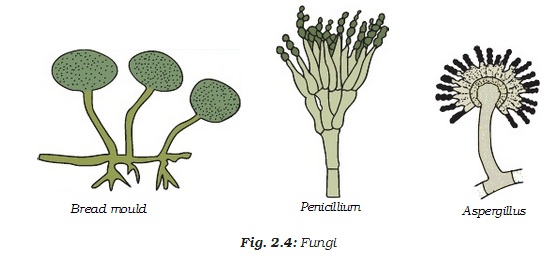